VU200Intern presentasjon
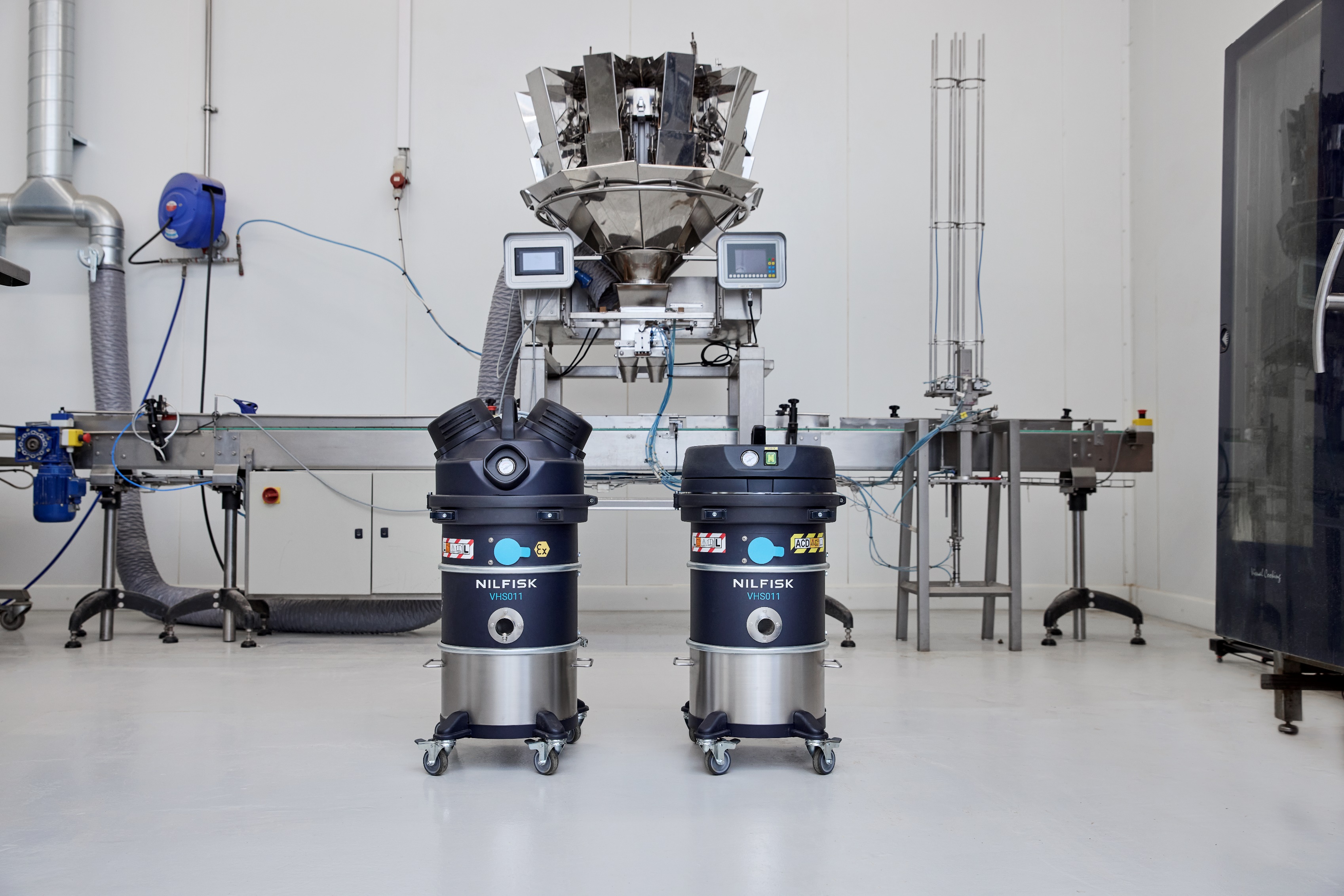 Innhold
1
Value proposition
5
Egenskaper
2
Primære bruksområder
6
Holdbarhetstester
3
Produktsammendrag
7
Teknisk spesifikasjon
4
Fordeler for kunden
8
Tilbehør
2
SALGS- OG TEKNISK PRESENTASJON VU200
1
Value proposition
3
SALGS- OG TEKNISK PRESENTASJON VU200
Value proposition
Batteridrevet støvsuger 
Kategoridefinisjon

Komfortabelt og raskt 
Fokus på kundefordelene

Punktrengjøring uten avbrudd i arbeidsflyten
Tydelig definisjon av bruksområdet;
Fokus på verdien av effektivitet: Med VU200 unngår du stopp i rengjøringen, siden du ikke trenger å koble til en maskin, men bare kan ta støvsugeren og bruke den.

Sertifisert for profesjonell bruk 
Differensiering sammenlignet med forbrukerversjon

Alltid innen rekkevidde
Fokus på viktige produktegenskaper
Den batteridrevne støvsugeren VU200 gjør det mulig for profesjonelle renholdere å utføre punktrengjøring lettvint og raskt uten avbrudd i arbeidsflyten.

Støvsugeren er sertifisert for profesjonell bruk og alltid innen rekkevidde. Den er kraftig, brukervennlig og har avansert filtrering.
4
SALGS- OG TEKNISK PRESENTASJON VU200
2
Primære bruksområder
5
SALGS- OG TEKNISK PRESENTASJON VU200
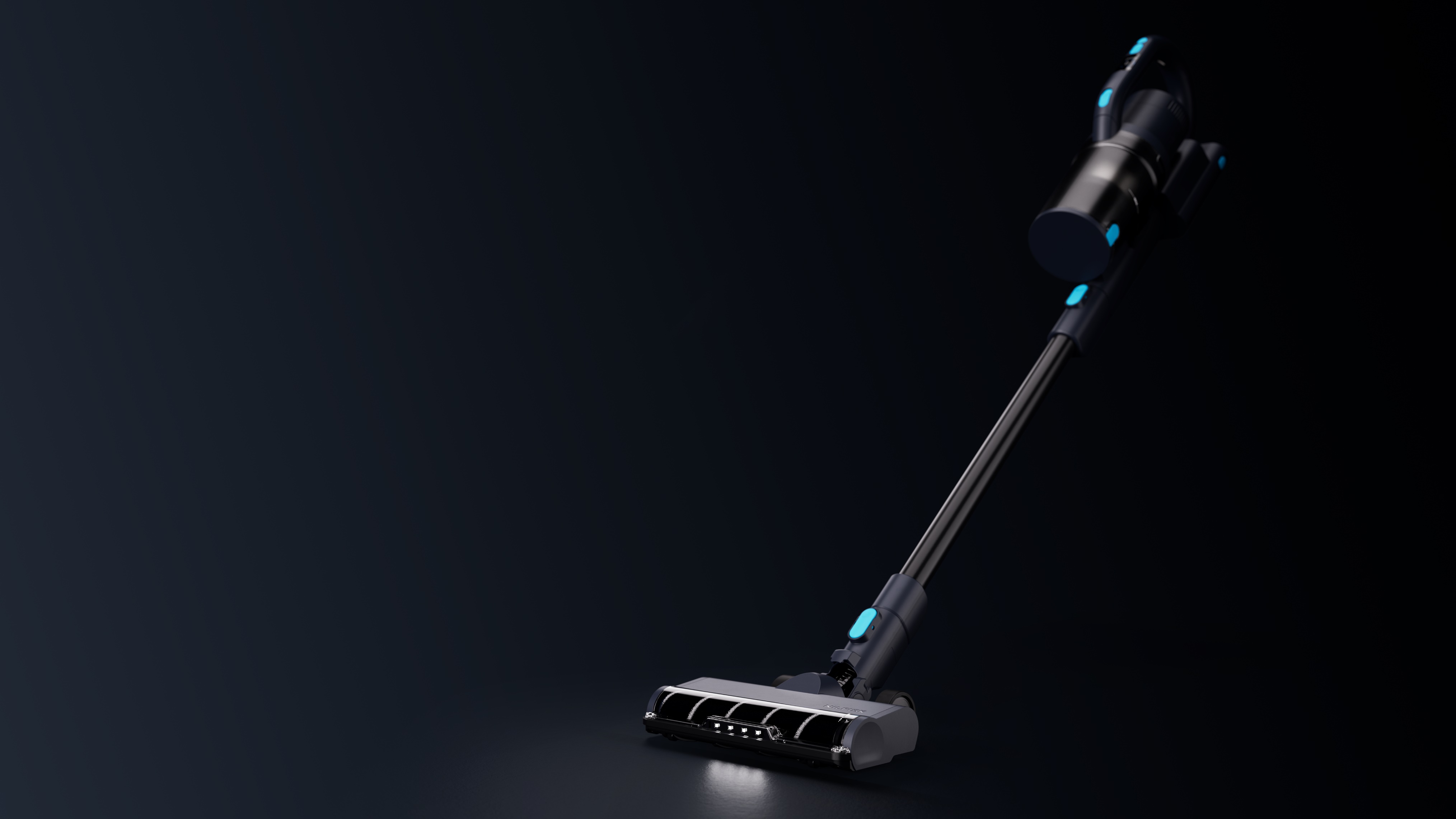 Produktet
Enkel punktrengjøring for profesjonelle
Effektiviser rengjøringen med VU200: en kraftig, allsidig støvsuger sertifisert for profesjonell bruk 
VU200 er utstyrt med et litium-ionbatteri og er utviklet spesielt for punktrengjøring, og er lett, komfortabel og brukervennlig
6
SALGS- OG TEKNISK PRESENTASJON VU200
Målsegmenter
Primærkunder | CC&I
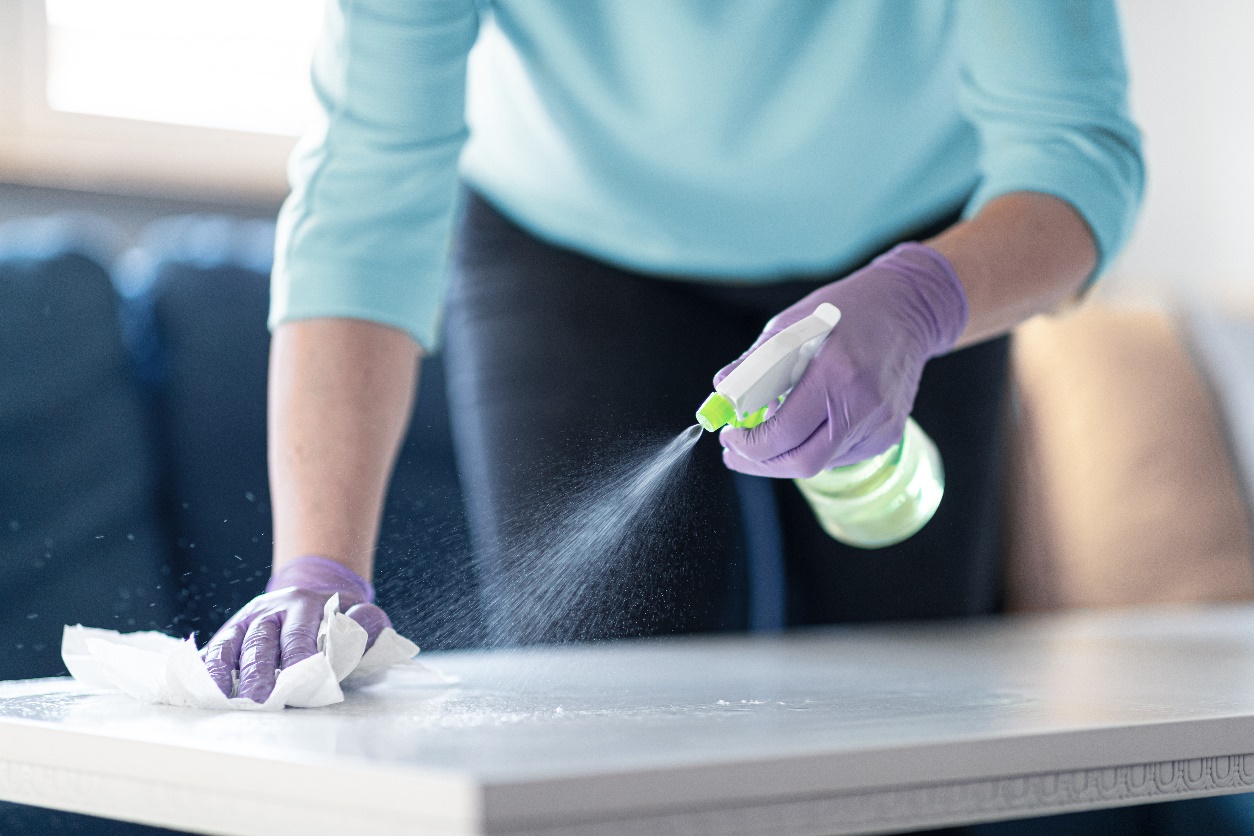 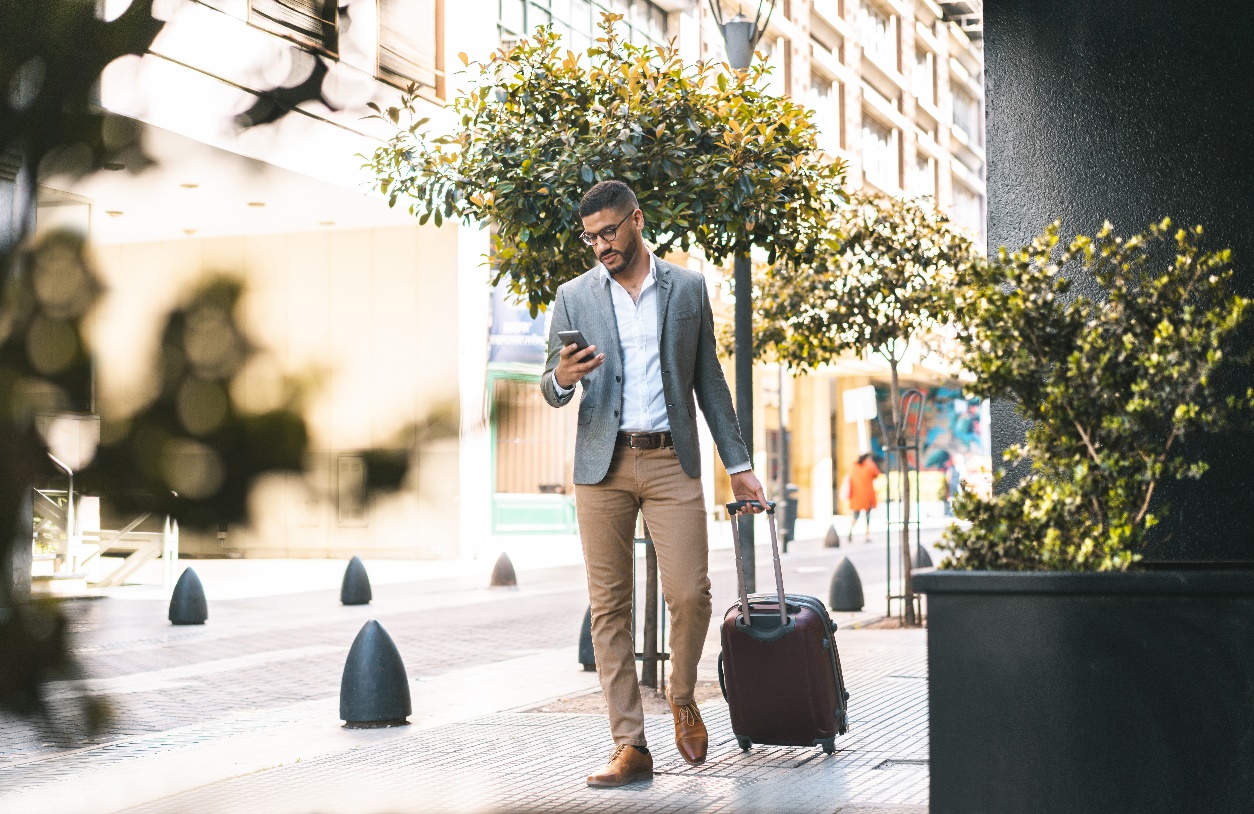 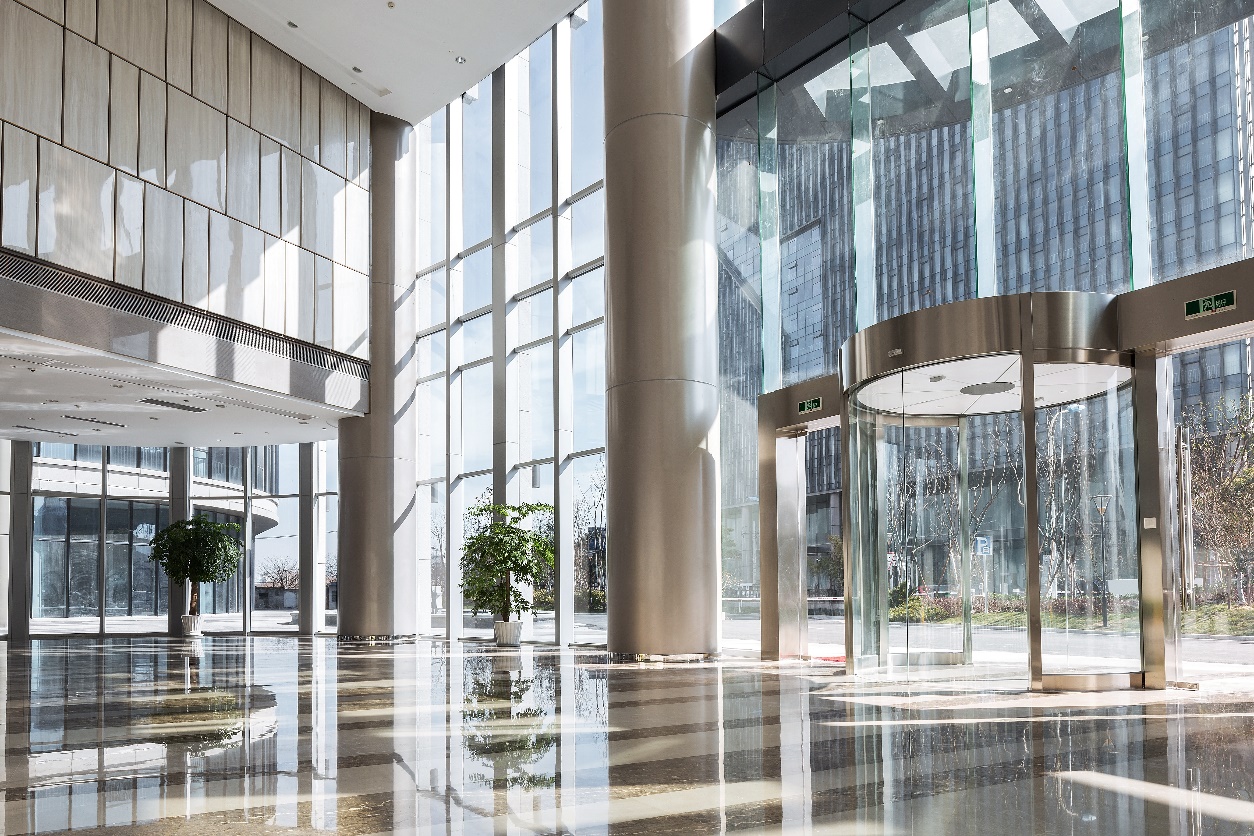 Rengjøringsbyråer
Institusjoner
Hotell- og restaurantnæring
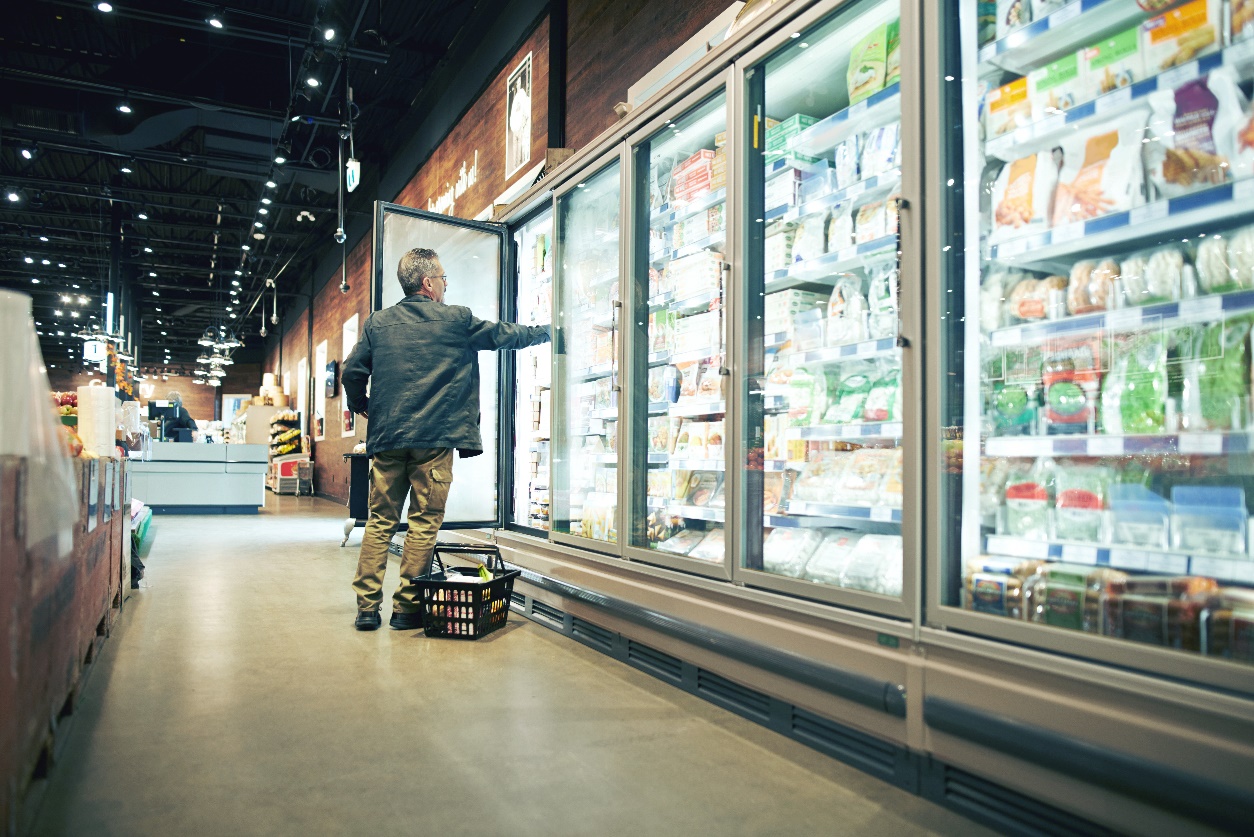 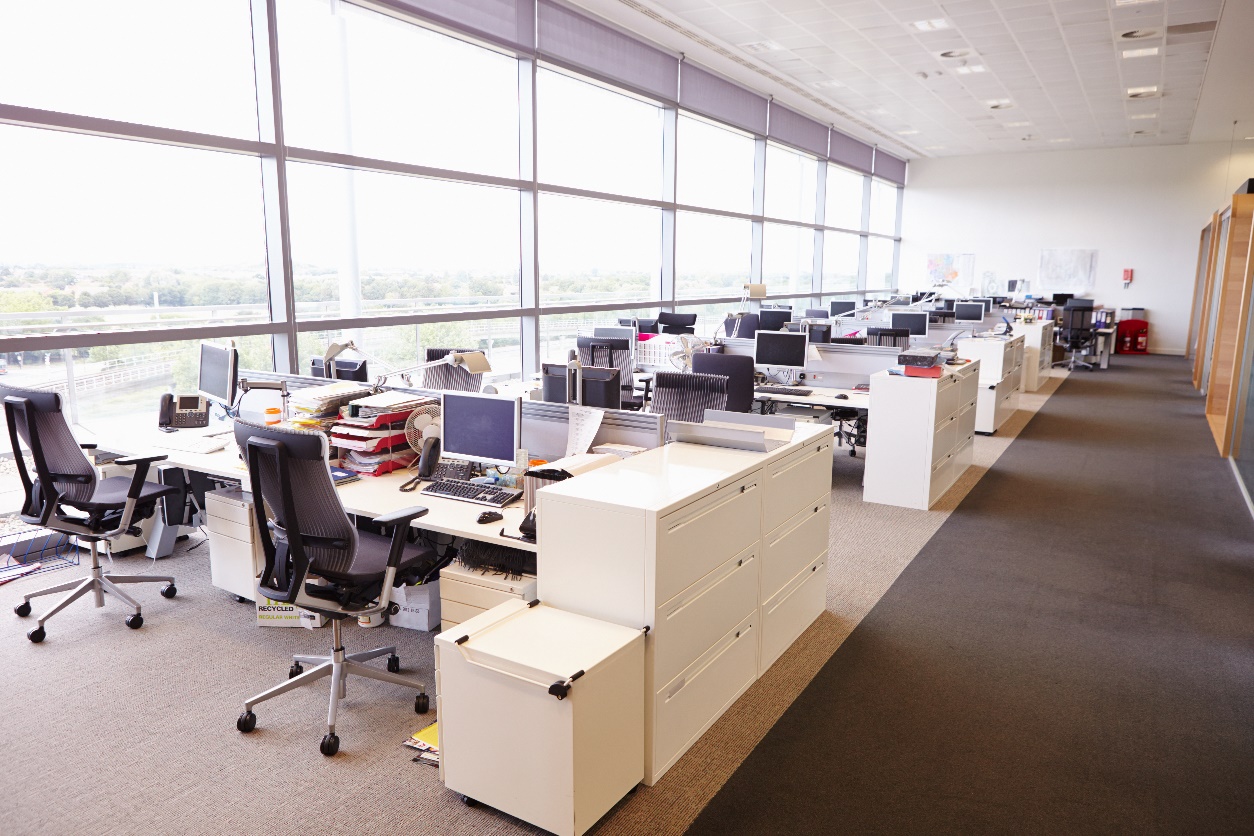 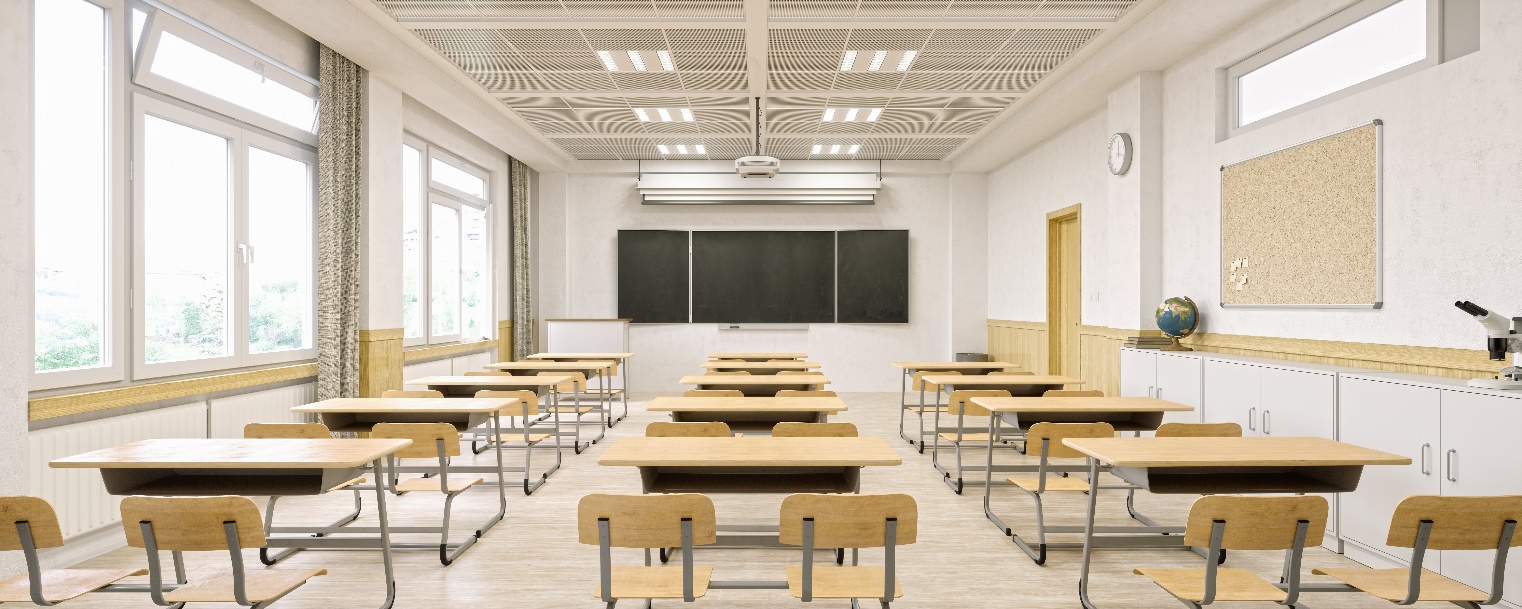 Offentlig administrasjon og kontorer
Skolevesen
Detaljhandel
7
SALGS- OG TEKNISK PRESENTASJON VU200
Rengjøringsoppgaver
Tegnforklaring
0/4 egnet
1/4 egnet
2/4 egnet
3/4 egnet
4/4 egnet
8
SALGS- OG TEKNISK PRESENTASJON VU200
3
Produktsammendrag
9
SALGS- OG TEKNISK PRESENTASJON VU200
Produktsammendrag
Ergonomisk håndtak
Feste for rengjøringsvogner*
Uthevede berøringspunkter
Forlenget driftstid med to batterier**
Avansert filtrering
Intuitive betjeningsorganer
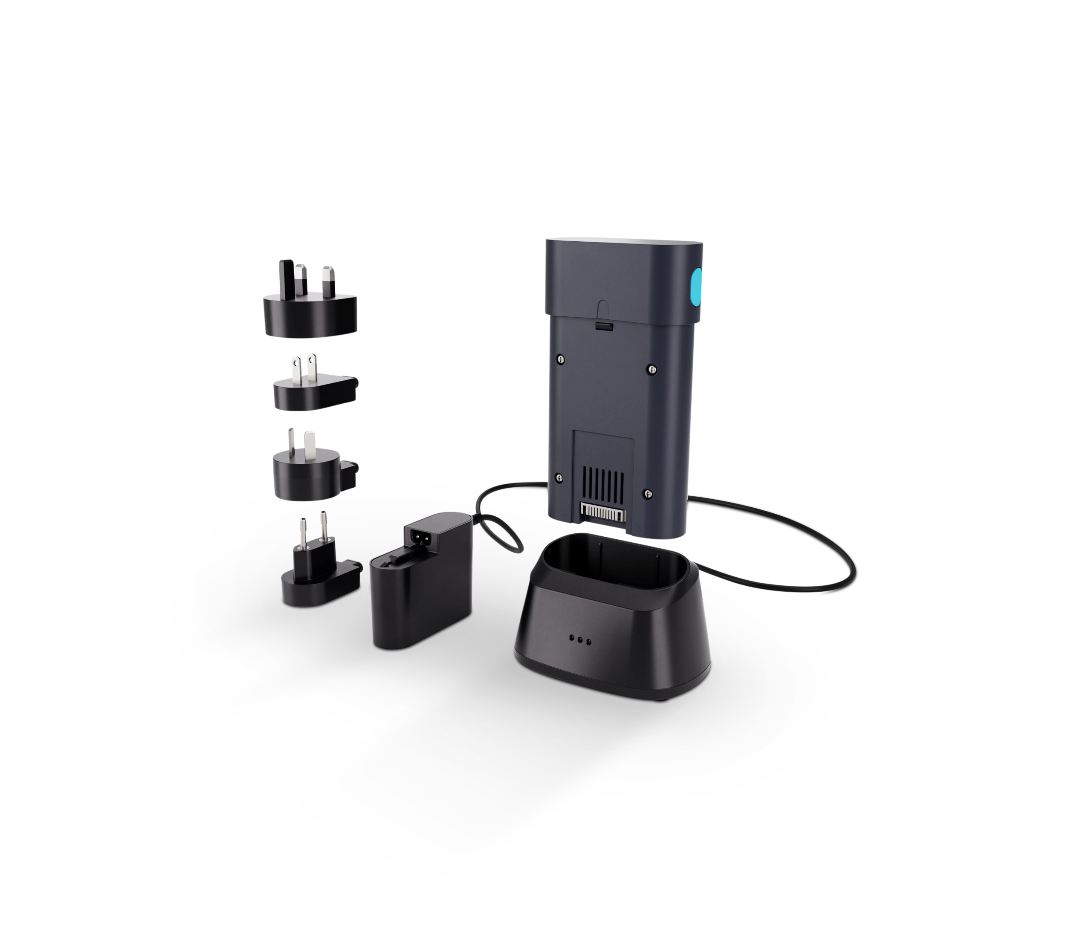 Enkel manøvrering
Ingen snublefare
Allsidige tilbehør
Rask lading
*Krever spesielle dimensjoner
**Utvalgte modeller
10
SALGS- OG TEKNISK PRESENTASJON VU200
4
Fordeler for kunden
11
SALGS- OG TEKNISK PRESENTASJON VU200
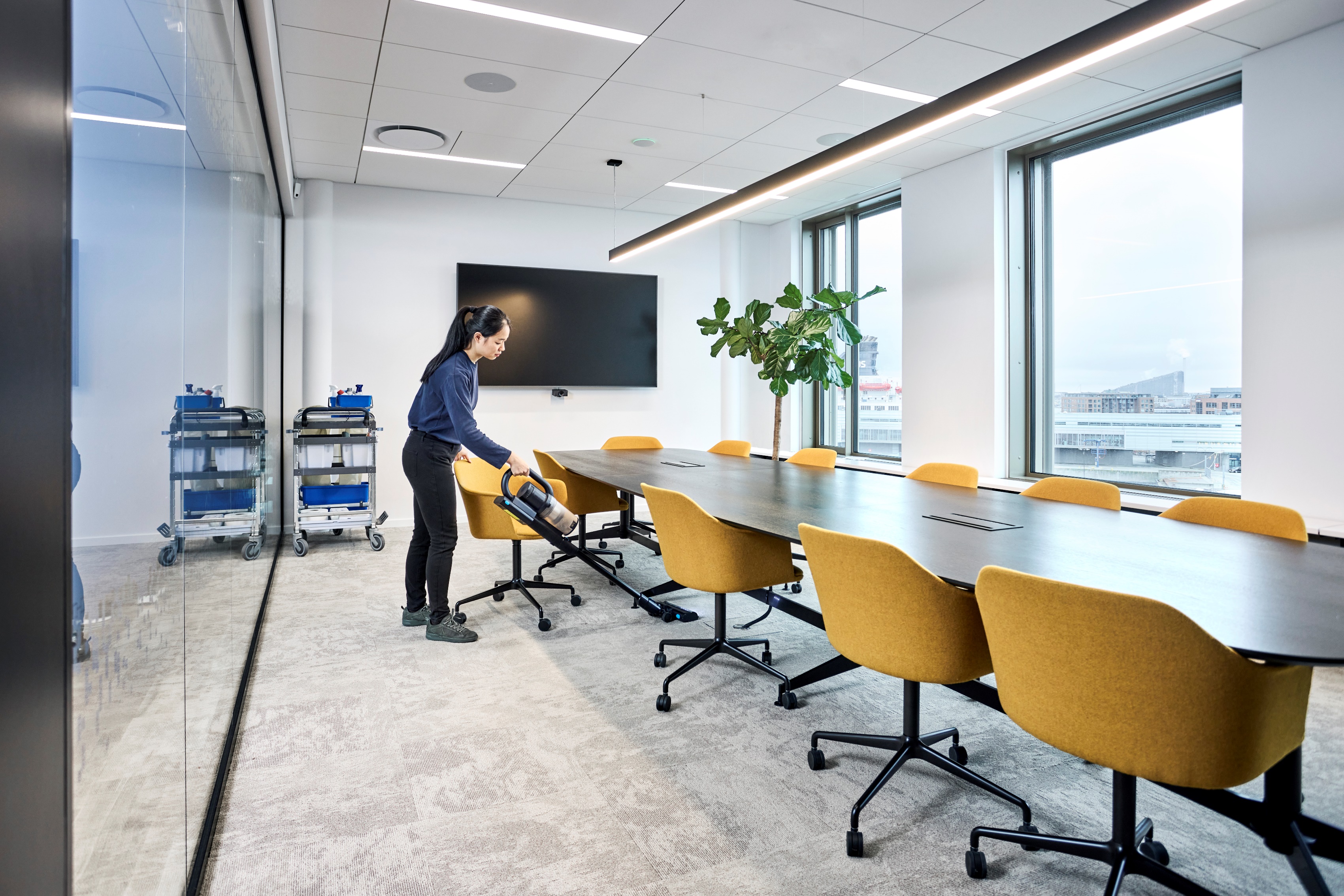 Fordeler for kunden
Viktige salgsargumenter
Batteridrift betyr spart tid ved punktrengjøring og eliminerer faren for å snuble i ledninger
Ergonomisk håndtak for rengjøring uten belastning
Intuitiv betjening med uthevede berøringspunkter
Små og fine dimensjoner gir god manøvrerbarhet 
Nøye testet for profesjonell bruk
Sertifisert HEPA-filter for renere omgivelser
Lav vekt, for enkel transport og brukervennlighet 
Monteres på en rengjøringsvogn* for enkel tilgang
Tilbehør av høy kvalitet sikrer høy rengjøringsytelse 
Brukes sammen med batteri og lader for uavbrutt bruk
*Krever spesielle dimensjoner
12
SALGS- OG TEKNISK PRESENTASJON VU200
5
Egenskaper
13
SALGS- OG TEKNISK PRESENTASJON VU200
Egenskaper
Ytelse
Alltid innen rekkevidde med feste for rengjøringsvogn* 
Tidsbesparende batteridrevet utførelse
6 forskjellige effektinnstillinger for optimal ytelse på alle gulvtyper
Kontinuerlig rengjøring med lader og ekstra batteri
Høy slitestyrke med profesjonelle sertifiseringer
Det ergonomiske håndtaket, den kompakte størrelsen og de slanke tilbehørene gjør det mulig å rengjøre under inventar, møbler, utstyr og så videre
Sertifisert HEPA-filter
Kort ladetid
*Krever spesielle dimensjoner
14
SALGS- OG TEKNISK PRESENTASJON VU200
Egenskaper
Brukervennlighet
Lav vekt for enkel transport mellom steder
Ergonomisk håndtak
Sikre tilbehør som er enkle å montere
Tøm støvbeholderen med ett trykk
Kompakt oppbevaring
HEPA 14-filter sikrer allergivennlig utblåsingsluft
Betjeningsorganer på håndtaket for enkel tilgang
Verktøyfri service og utskifting av alle deler
Bare vri på toppen for å skifte HEPA-filter
15
SALGS- OG TEKNISK PRESENTASJON VU200
Egenskaper
Bruk med ekstra batteri og lader
Kontinuerlig effektiv rengjøring med forlenget batteritid
Hurtiglading
Sjekk batterinivå ved hjelp av ladeindikatoren
Liten og kompakt lader
16
SALGS- OG TEKNISK PRESENTASJON VU200
6
Holdbarhetstester
17
SALGS- OG TEKNISK PRESENTASJON VU200
Holdbarhetstester
Standard test
Test av VU200
Falltest
Slipp maskinen ned på sementgulv 5 ganger
0,8 m
1 m
Trappetest
La maskinen falle ned 13 betongtrinn
Veltetest
Dytt maskinen fra opprett stilling – gjenta fra alle fire sider
Test av feste
Legg til vekt på veggfestet
2 ganger maskinens vekt i 2 uker
Ikke akt.
10 ganger – til sammen 40 ganger
3 ganger
3 ganger maskinens vekt i 2 uker
80 ganger
20 ganger – til sammen 80 ganger
3 ganger
Støttest feste
Fest maskinen til veggfestet. Støt på 5 km/t
18
SALGS- OG TEKNISK PRESENTASJON VU200
7
Teknisk spesifikasjon
19
SALGS- OG TEKNISK PRESENTASJON VU200
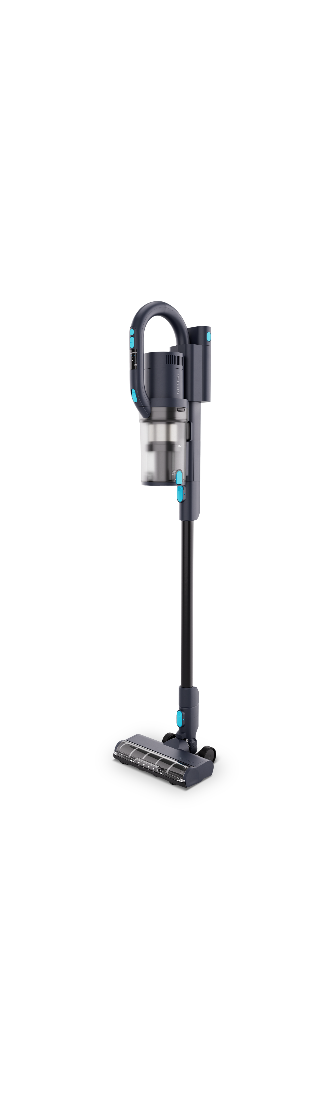 Teknisk spesifikasjon
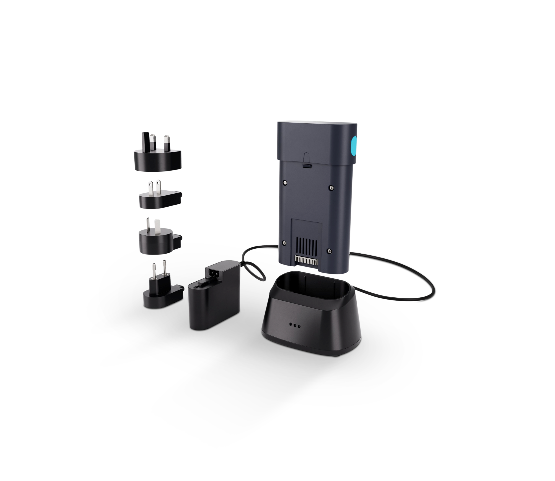 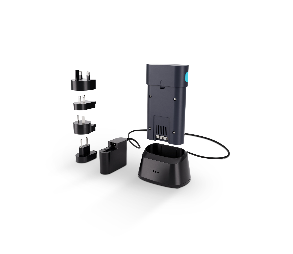 20
SALGS- OG TEKNISK PRESENTASJON VU200
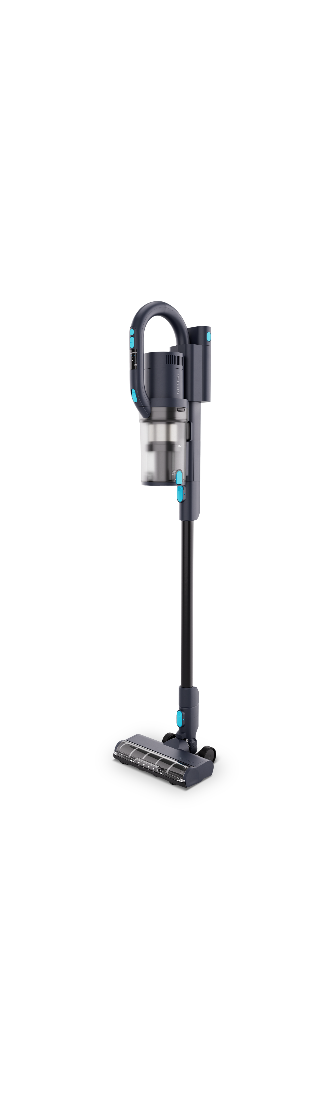 Egenskaper
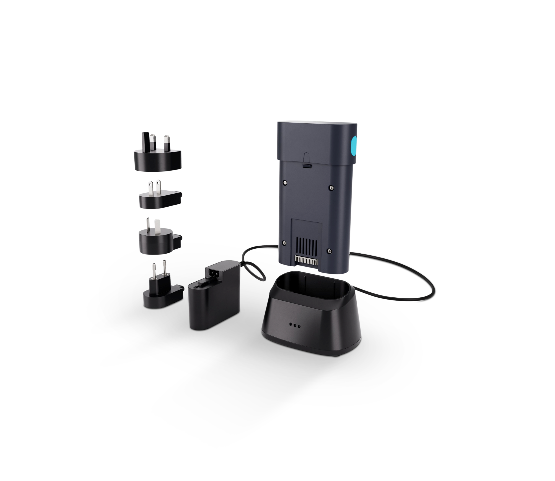 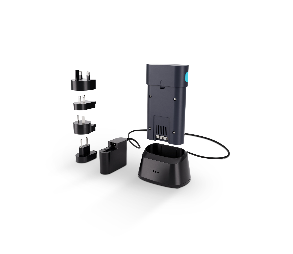 21
SALGS- OG TEKNISK PRESENTASJON VU200
8
Tilbehør
22
SALGS- OG TEKNISK PRESENTASJON VU200
Tilbehør
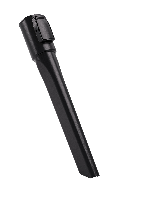 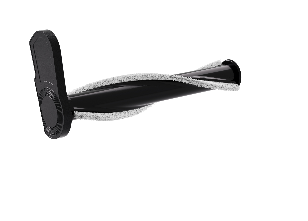 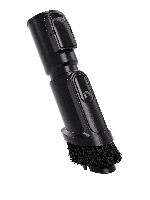 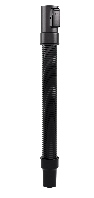 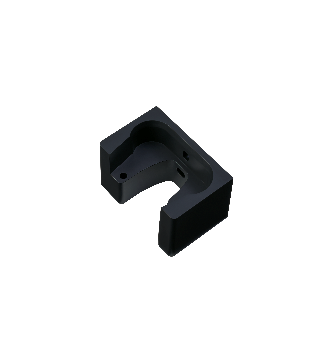 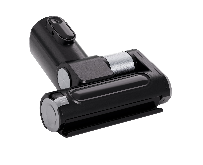 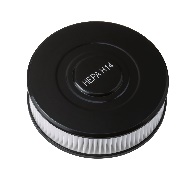 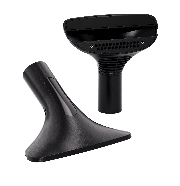 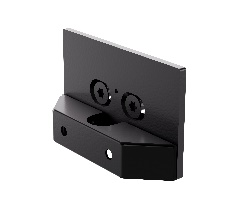 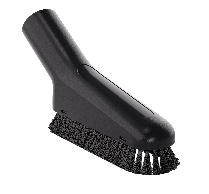 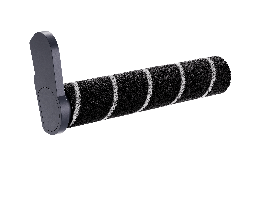 23
SALGS- OG TEKNISK PRESENTASJON VU200